Rules within Routines Matrix
[Speaker Notes: Say, “This is an example of a classroom matrix.  The classroom expectations are written in the left-hand column; the classroom routines are written across the top.  Remember, we don’t want to have more than 3-5 expectations.  We should have between 5-7 routines.  These routines are unique to your classroom; a science classroom won’t have the same expectations as an English classroom, and a kindergarten classroom won’t have the same expectations as a fifth grade classroom.  Once you’ve determined your expectations and your routines, you define each expectations in the context of the routine.  For example, on this matrix, ‘Respecting property (the expectation) during group work (the routine)’ looks like keeping materials organized and moving desks quietly.  You should have 2-3 examples of expectation-following behavior for each routine.  That is, each box should have 2-3 observable and measurable behaviors that define that expectation in the context of that routine.”  Ask if there are any questions, and answer accordingly.]
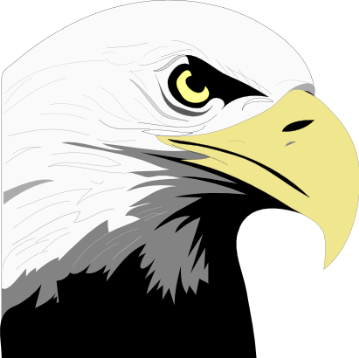